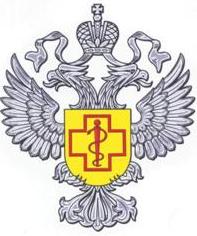 Управление Федеральной службы по надзору в сфере защиты прав потребителей и благополучия человека по Тюменской области
Учись, малыш, беречь здоровье!
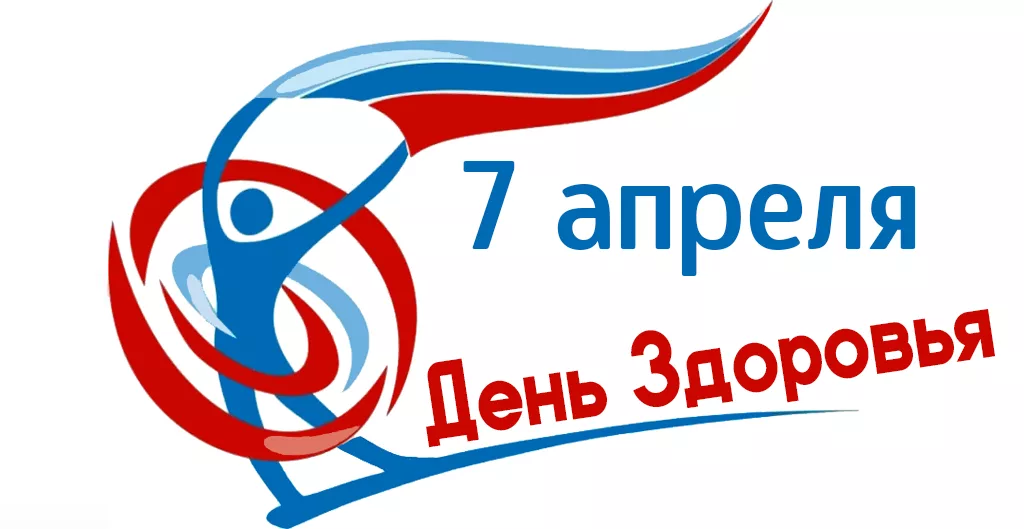 Подготовлено 
Управлением Роспотребнадзора 
по Тюменской области
Ссылка на авторство обязательна.
Тюмень 2022 г.
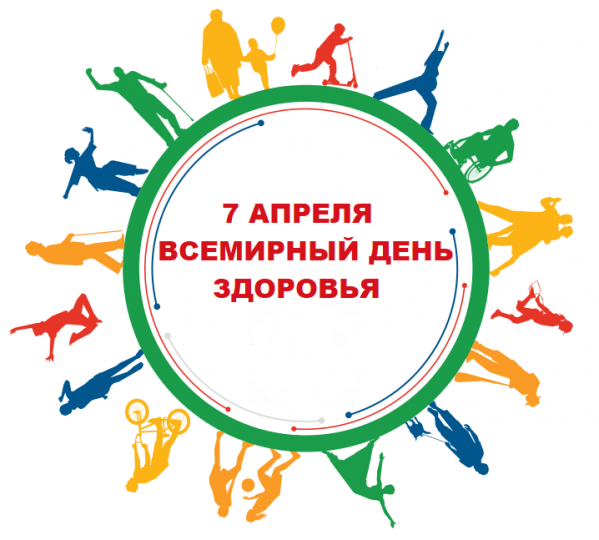 Правила здоровья
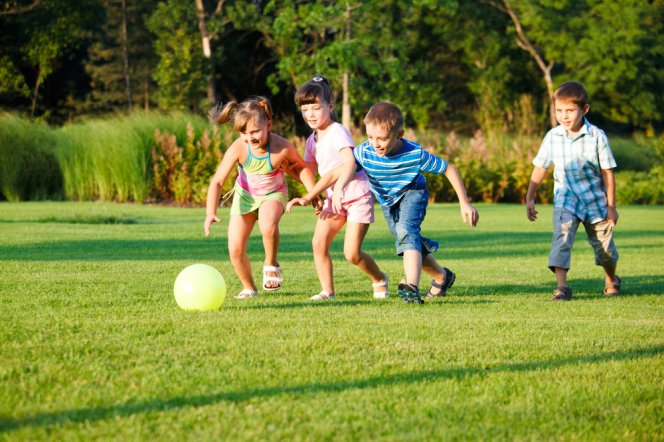 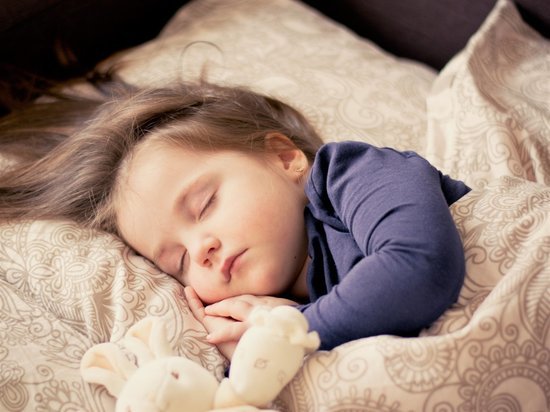 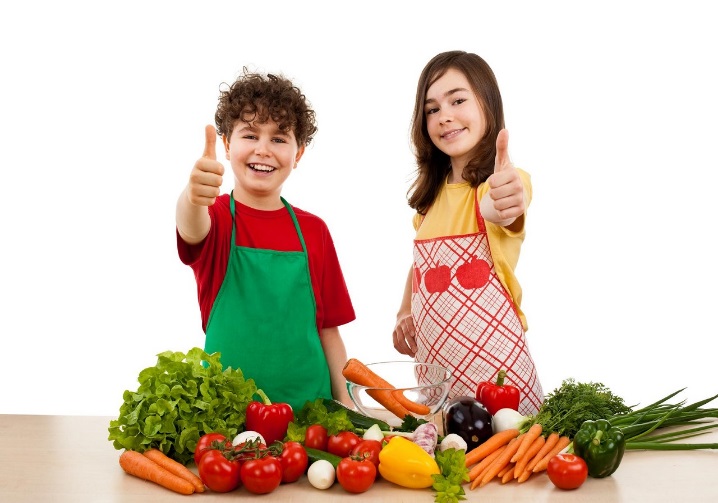 Режим дня 
(учебы и отдыха)
Здоровое питание
Двигательная активность
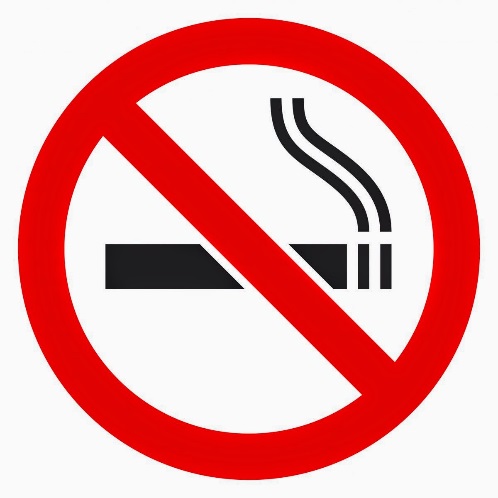 Двигательная активность
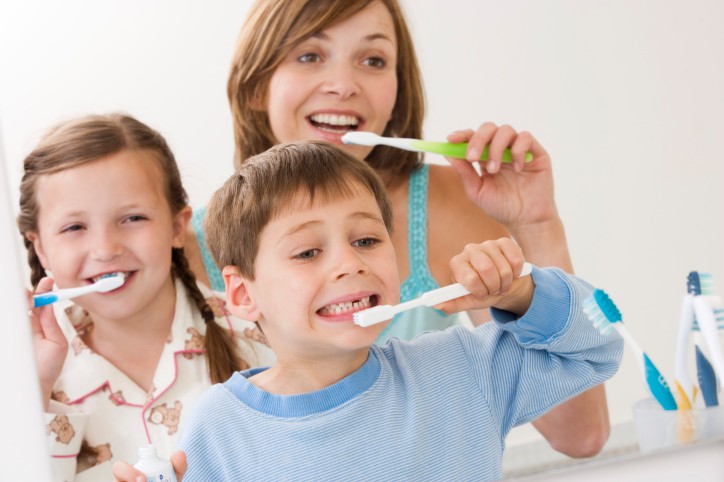 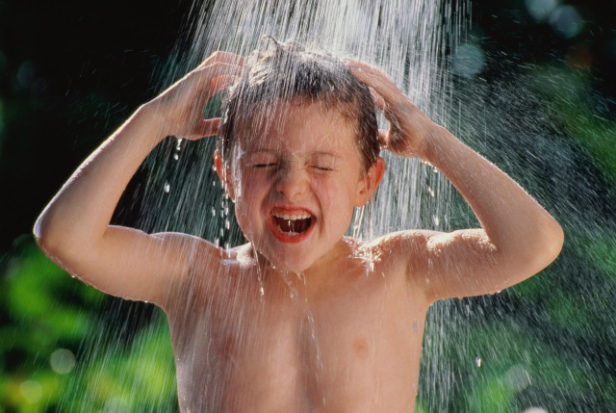 Отказ от вредных привычек
Личная гигиена
Закаливание организма
Здоровье школьника
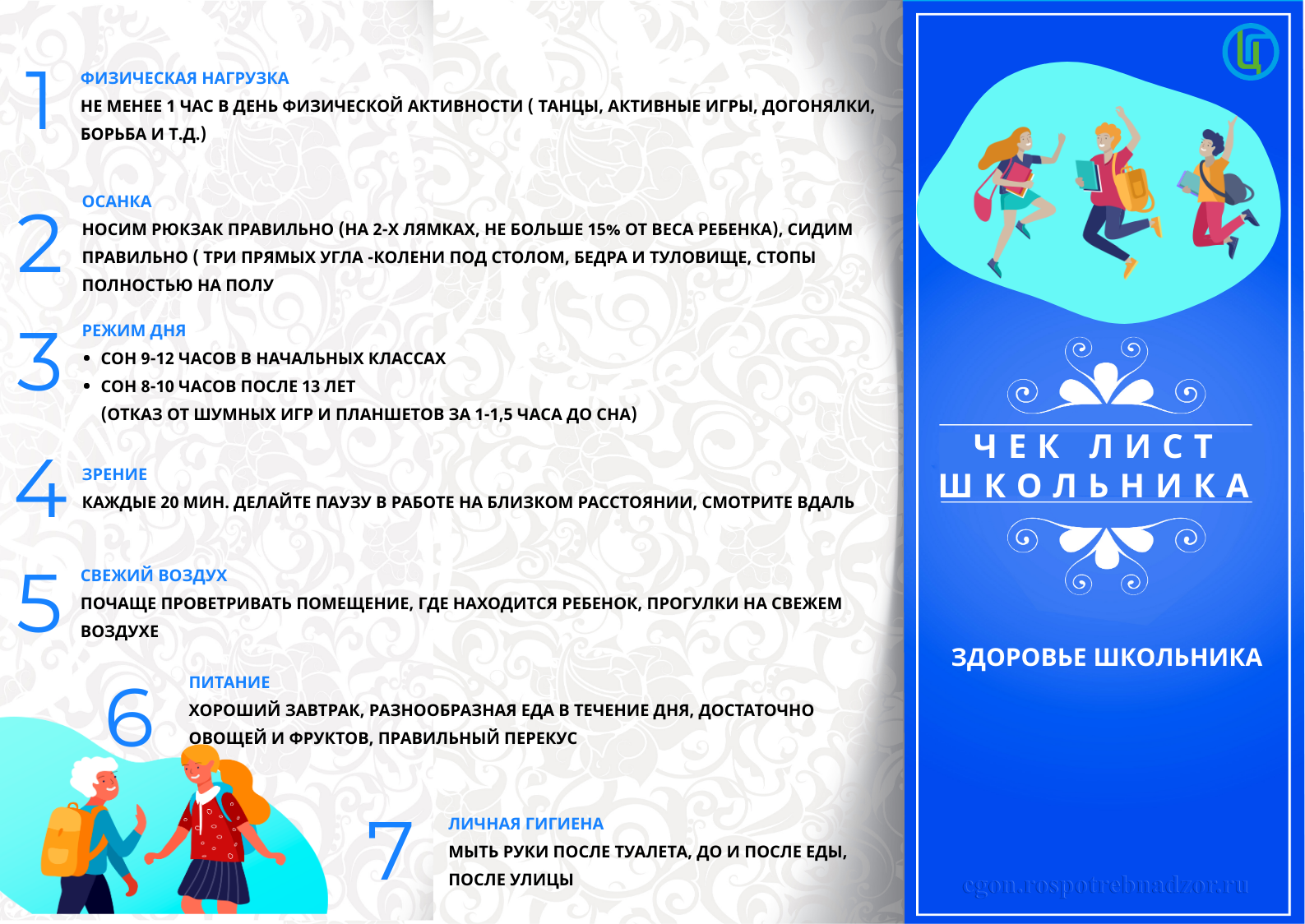 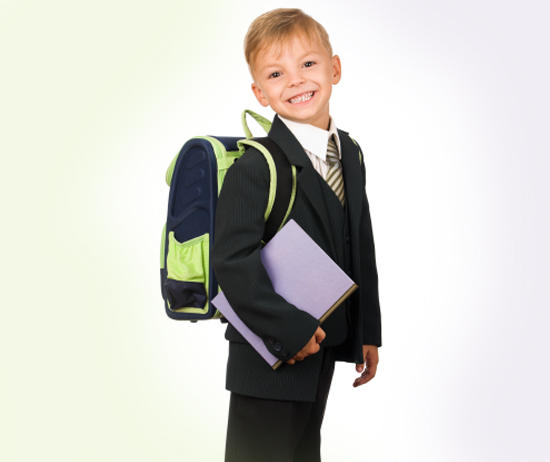 Режим дня школьников младших классов
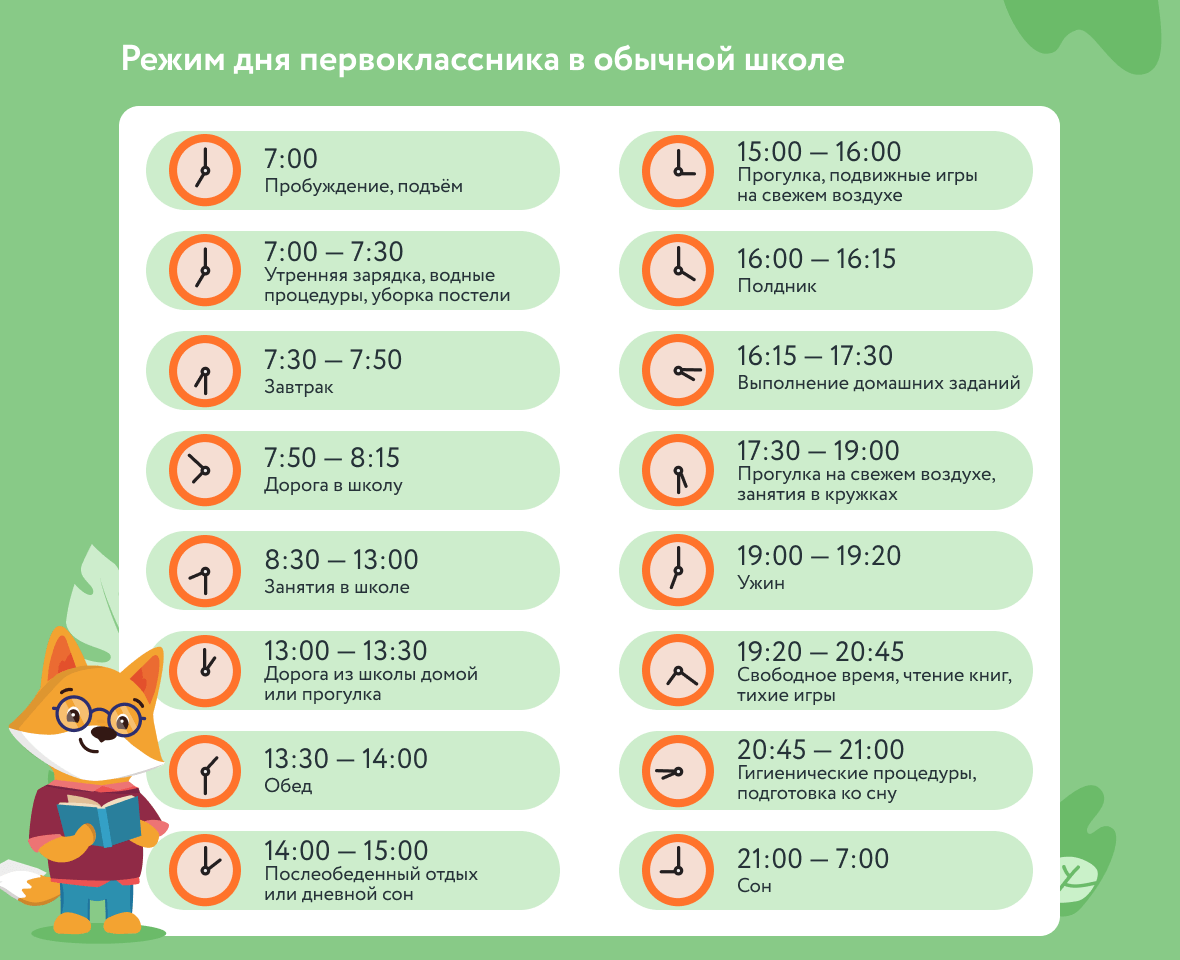 5
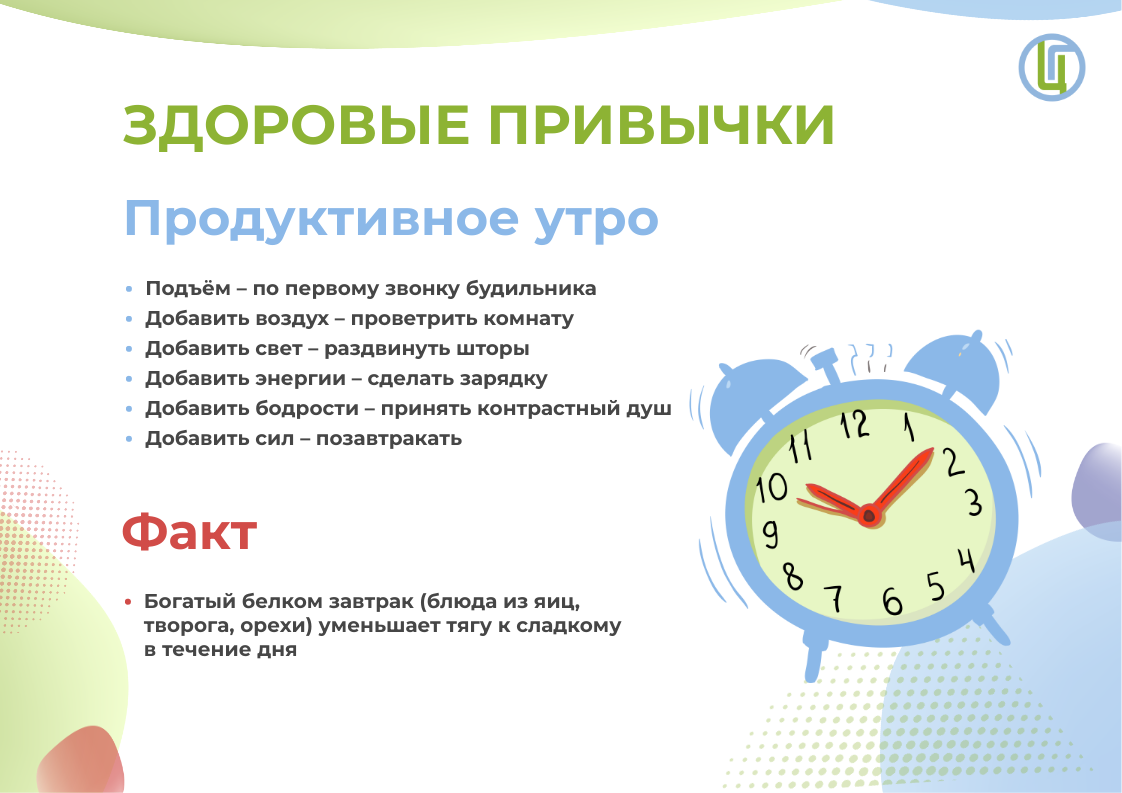 6
Гигиена рук
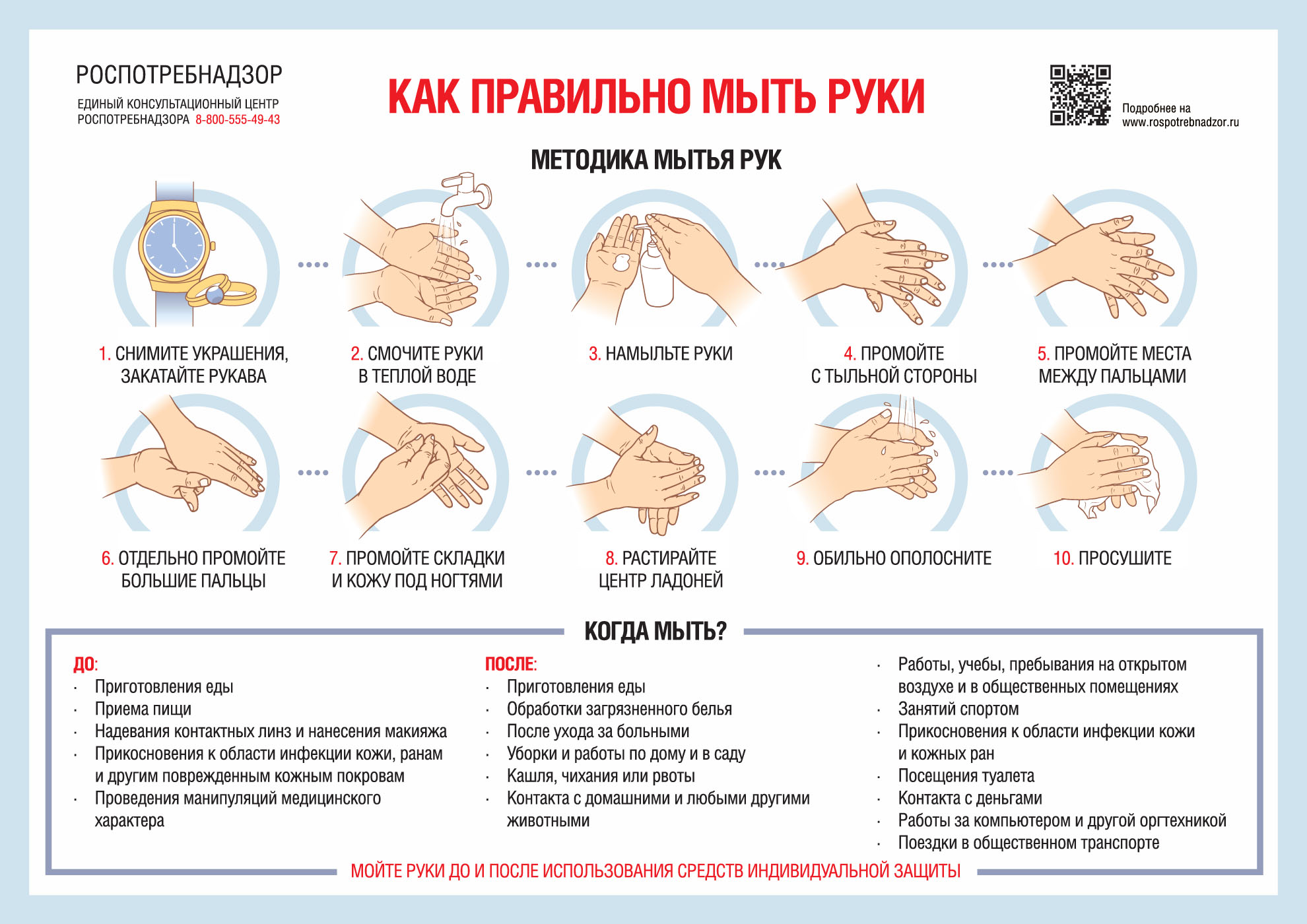 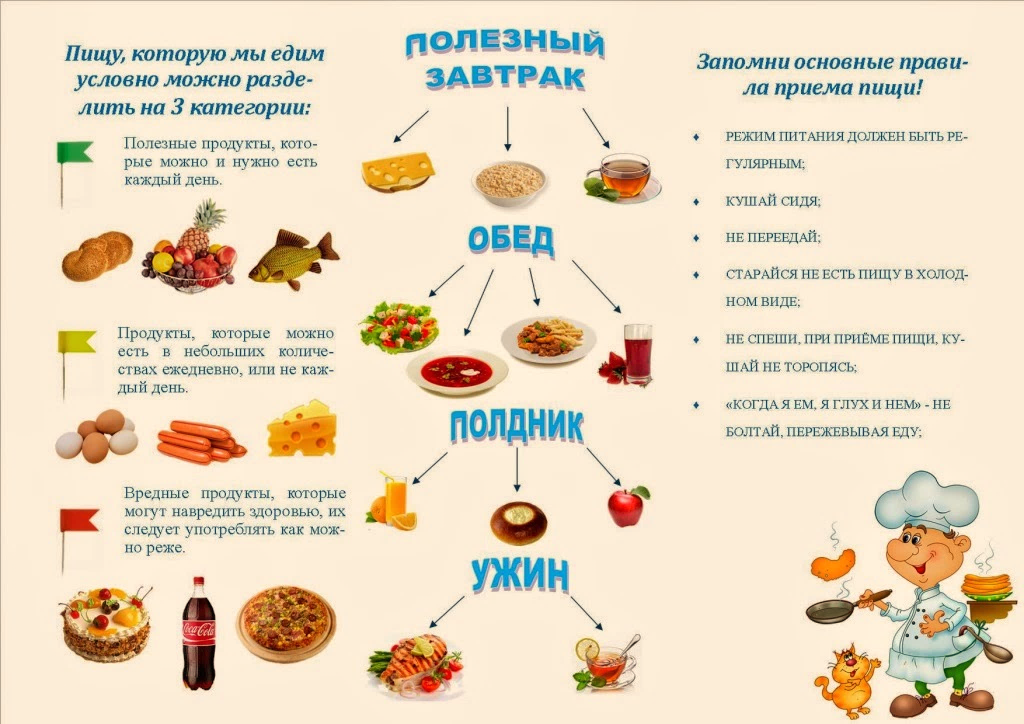 8
Здоровое питание для учащихся
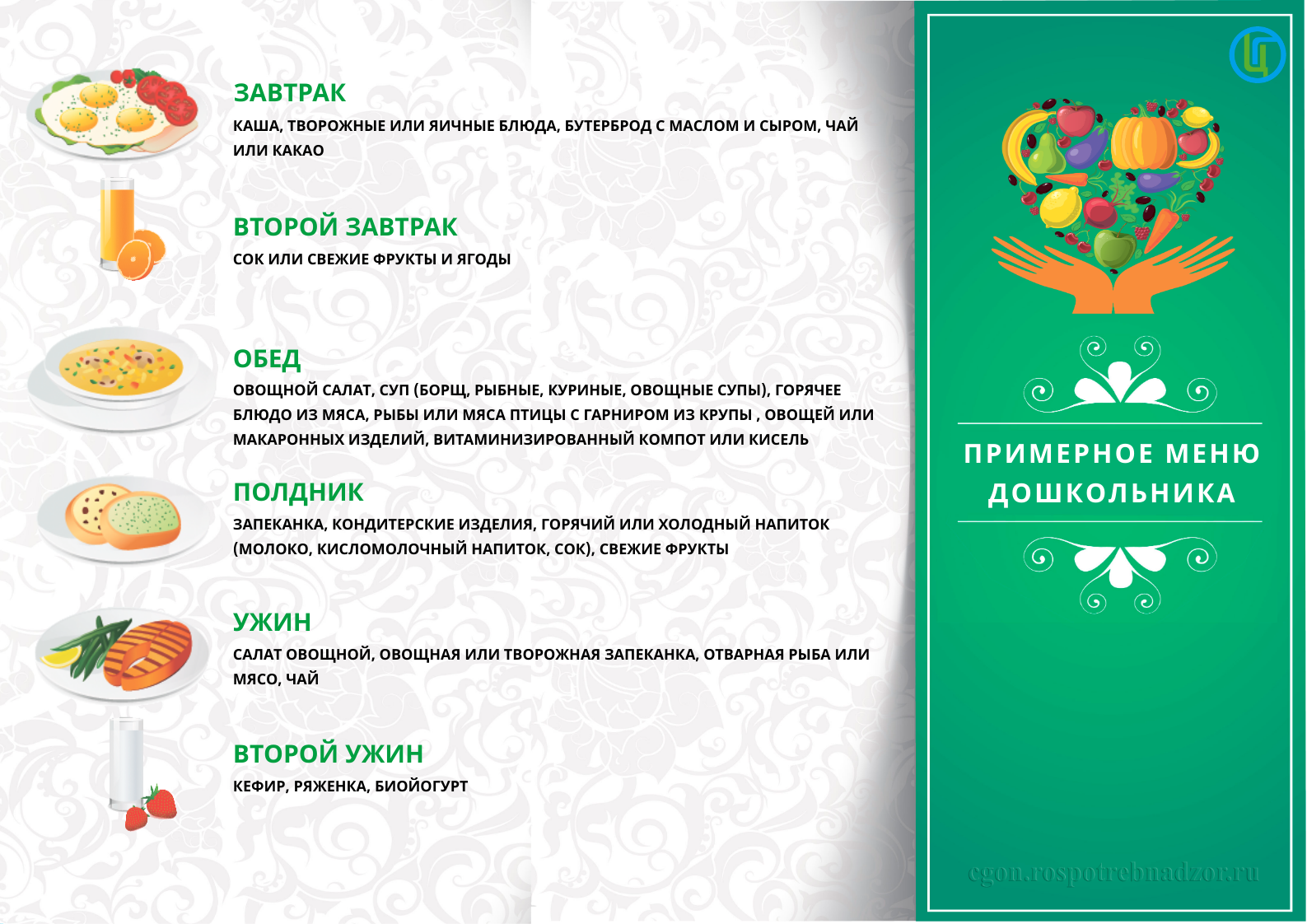 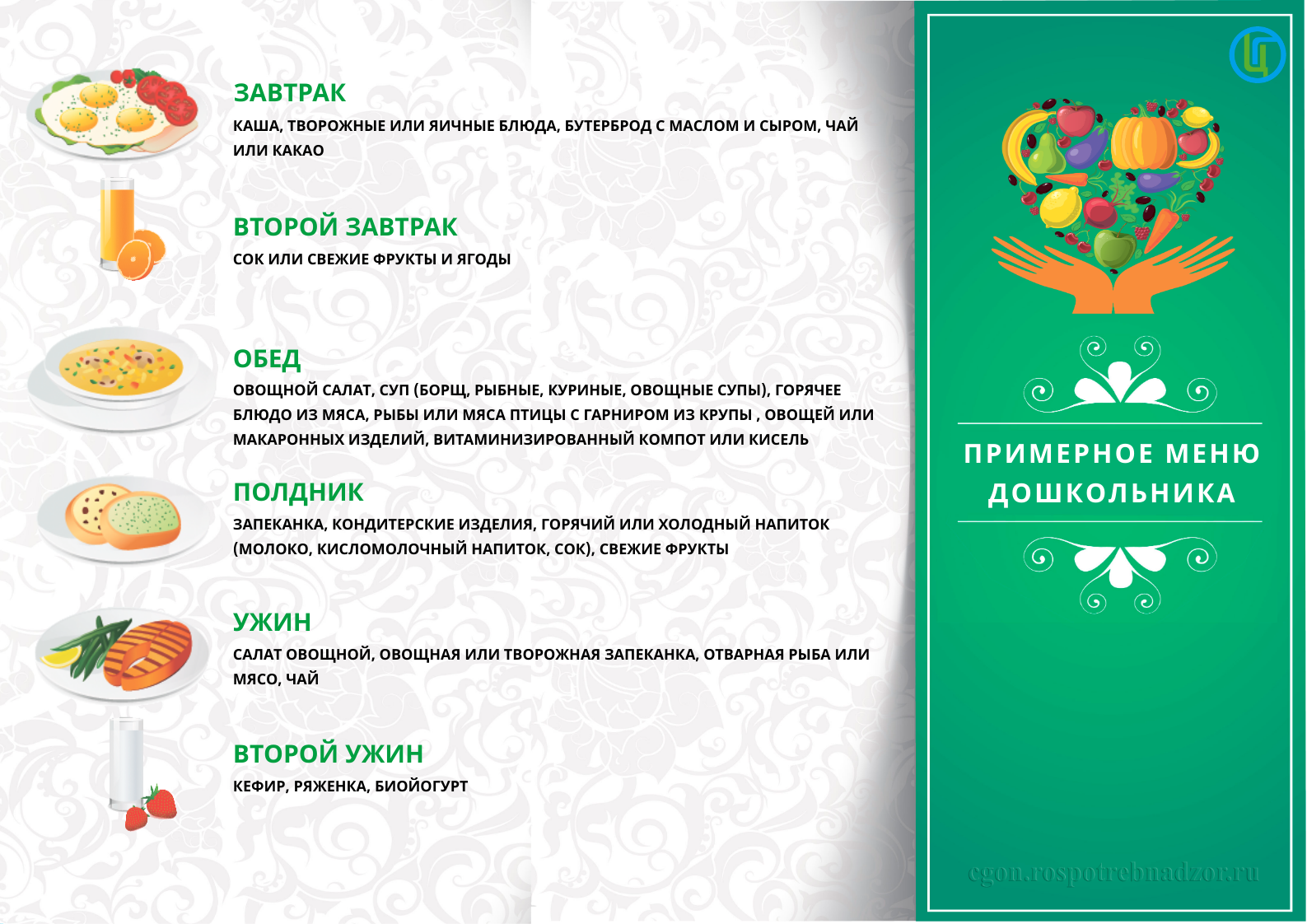 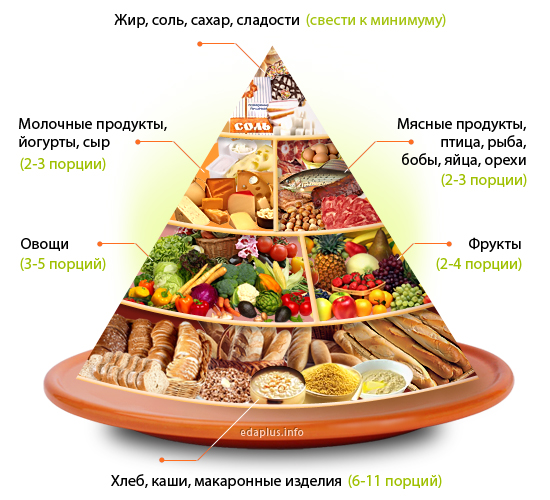 Держи спину ровно
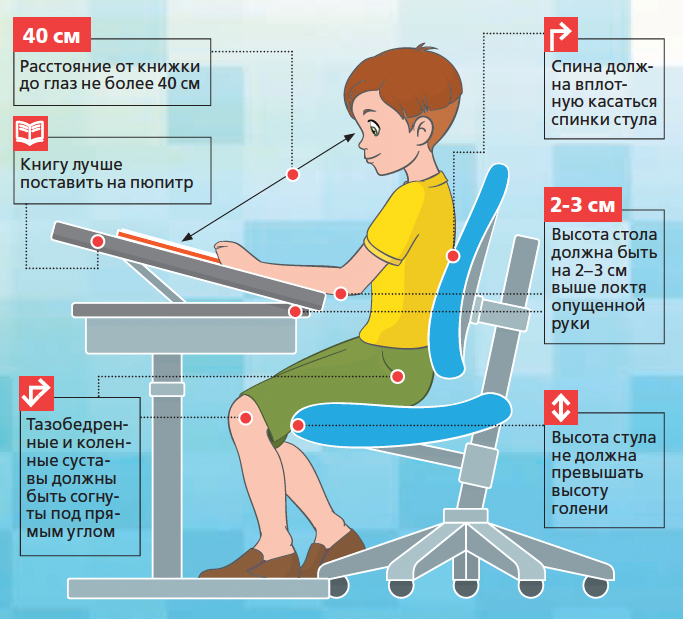 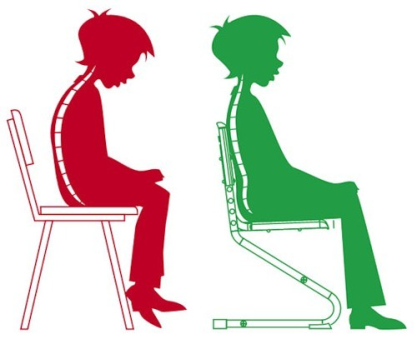 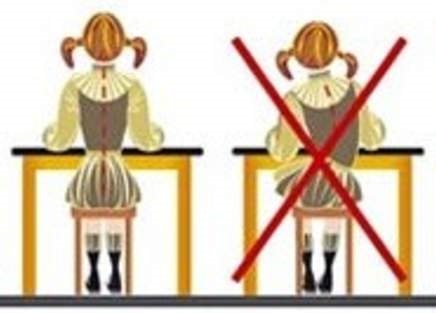 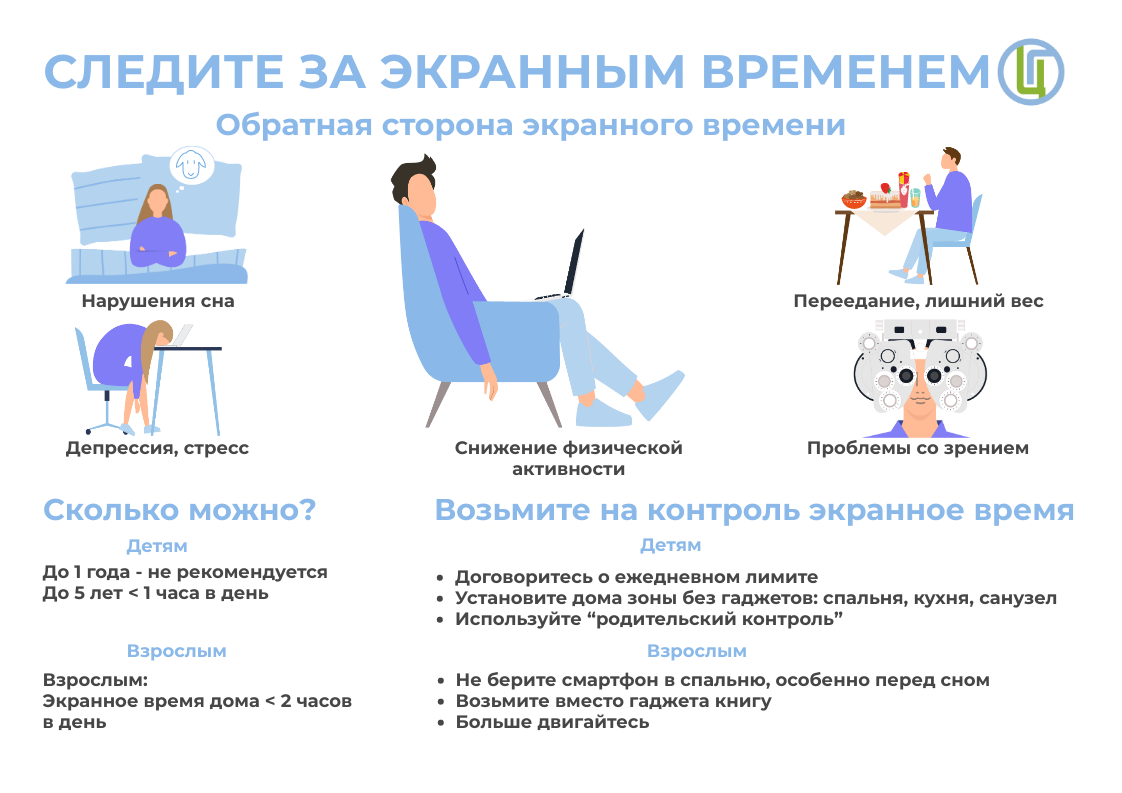 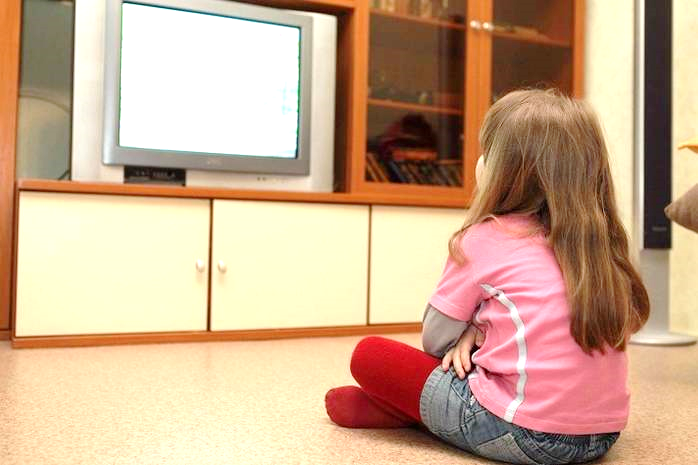 Требования Всемирной Организации здравоохранения (ВОЗ) к организации телепросмотра для детей:
Младенцы и ранний возраст – ЗАПРЕЩЕНО.
Дошкольный возраст (3-7 лет) – до 30 минут в день суммарно.
Младший школьный возраст (7-10 лет) – 30-50 минут в день.
Старшие школьные возраста (11-18 лет) – 1-3 часа в день.
11
Рекомендуемое время использования гаджетов в течение дня
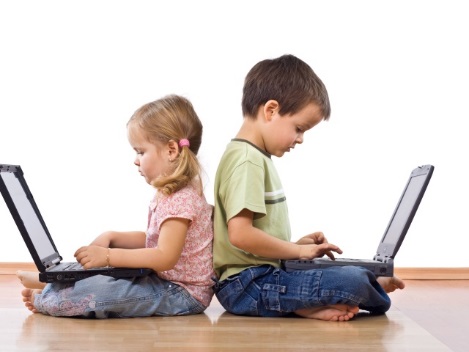 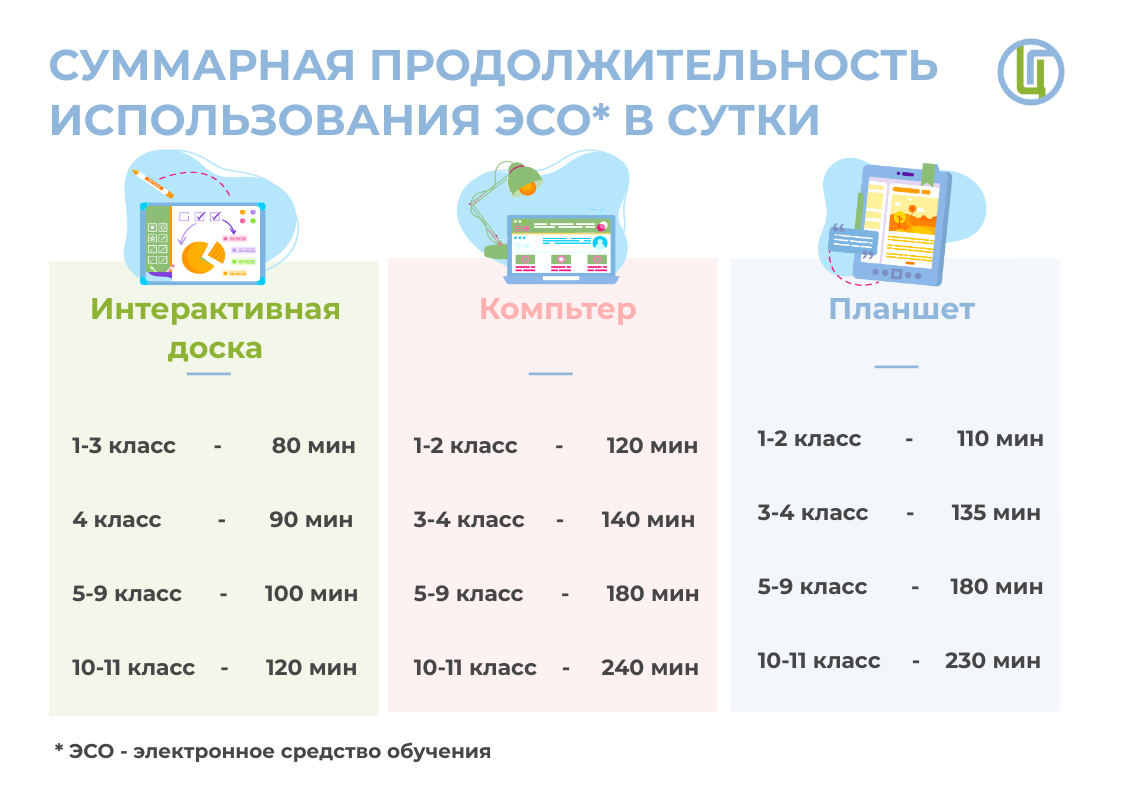 12
Двигательный режим школьника
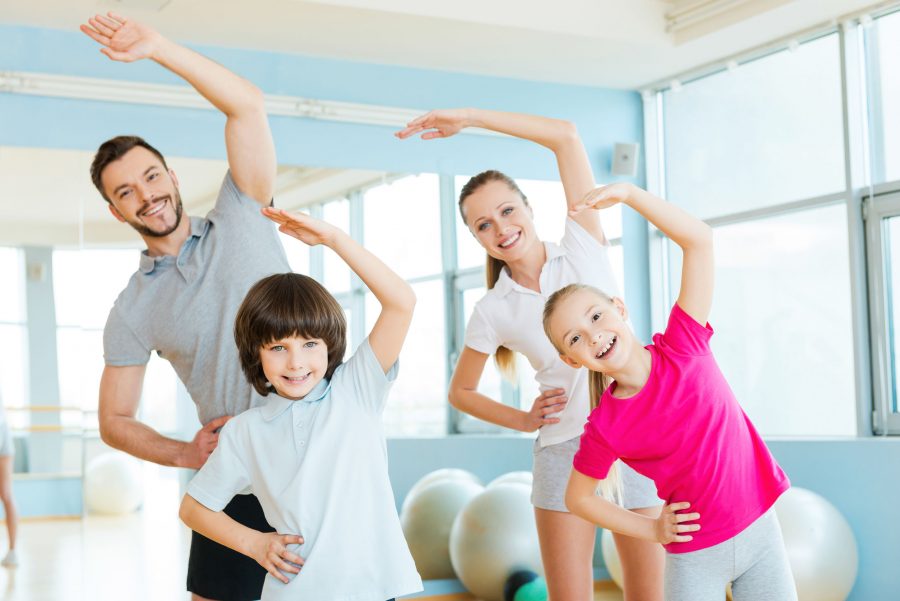 утренняя зарядка, 
подвижные игры, 
занятия в кружках и спортивных секциях, 
прогулки перед сном,
активный отдых в выходные дни,
закаливание организма.
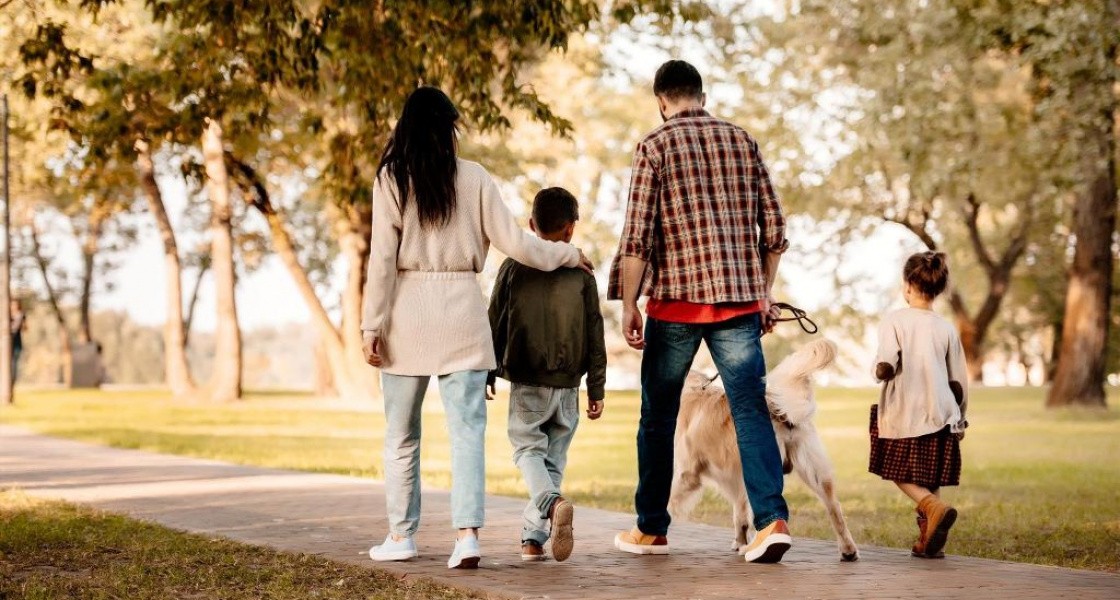 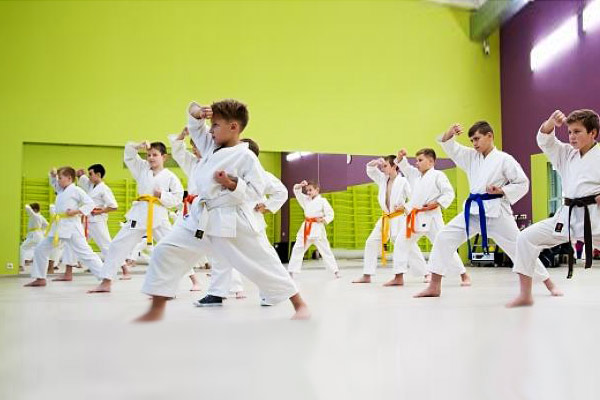 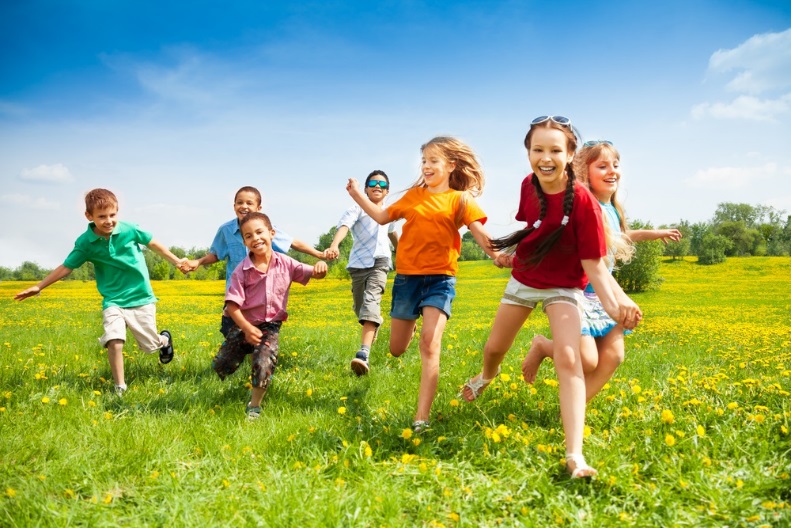 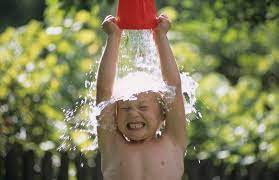 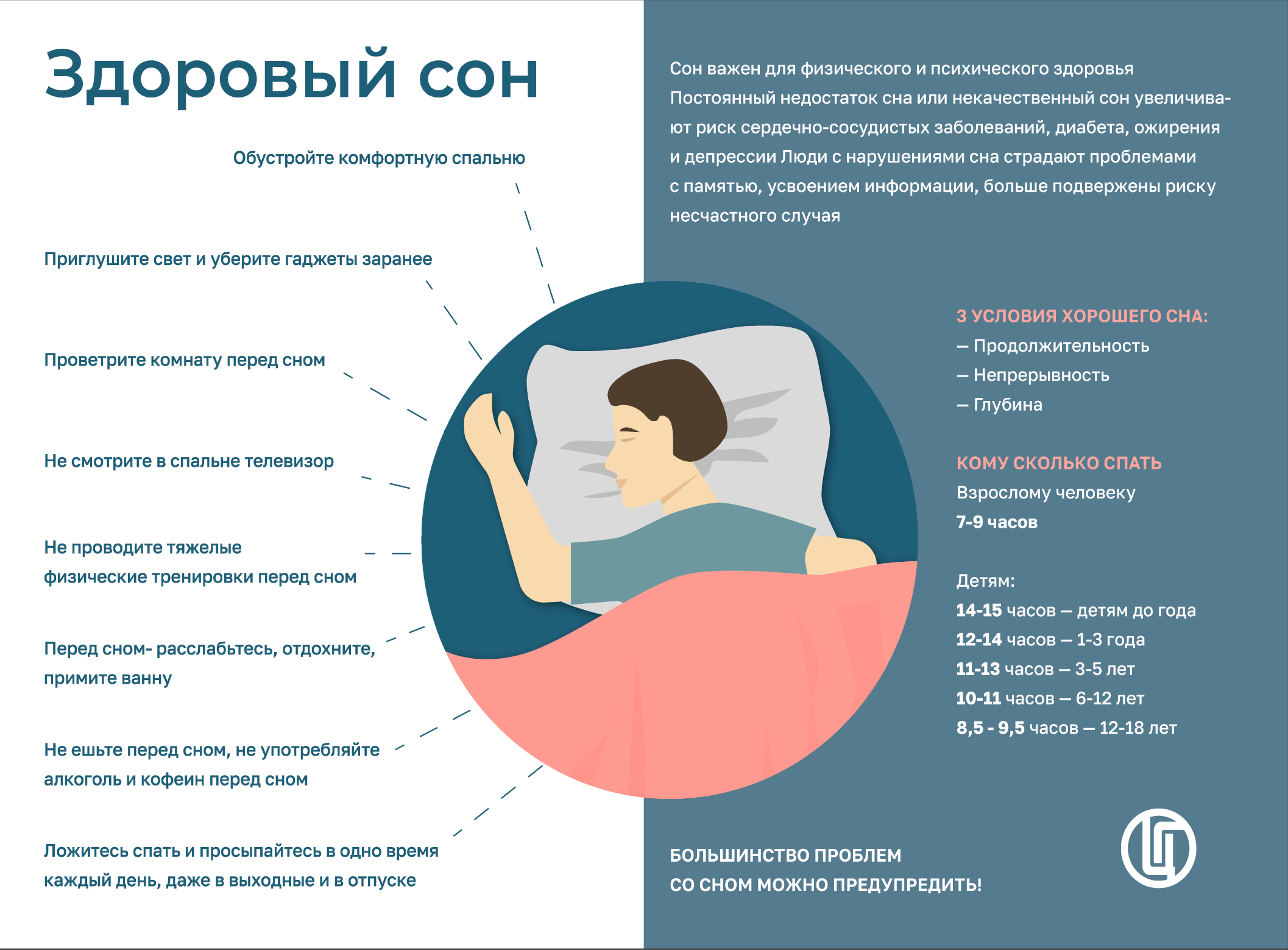 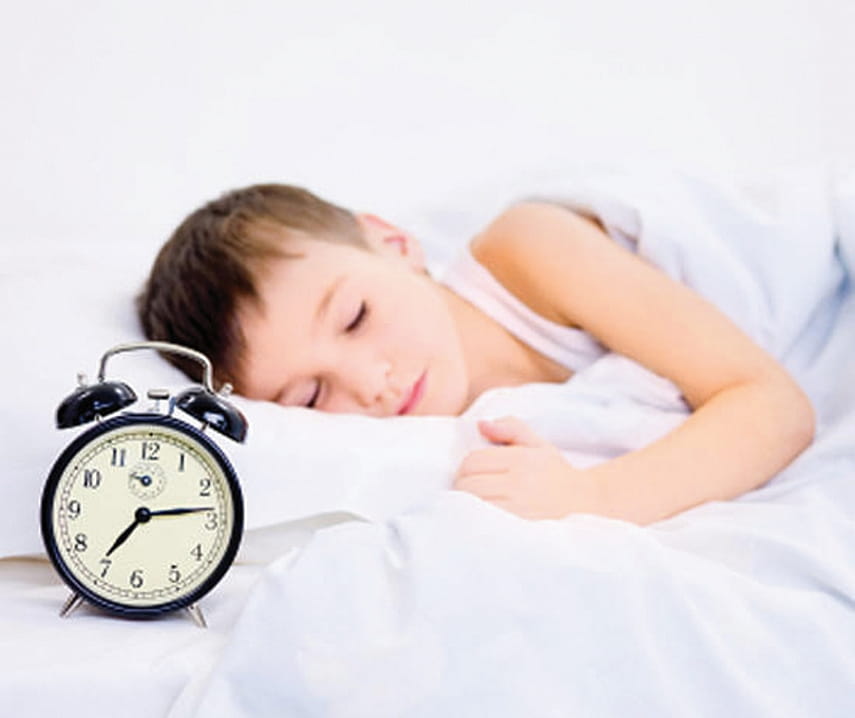 14
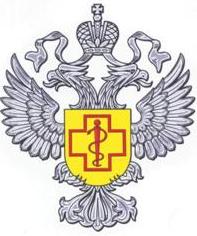 Будьте здоровы!
Спасибо за внимание!